Grace Bible Church Glorifying God by Making Disciples of Jesus Christ
A reminder to consider others Please:
Silence your cell phone & all electronic devices
Use the nursery or cry room if your child is fussy
Get up during the preaching only if absolutely necessary (please sit in back if you must leave early)
Refrain from eating & drinking during worship service (except medical needs)
Sardis: The Zombie ChurchRevelation 3:1-6
A zombie - a sci-fi creature that moves as if alive but it is actually dead
Specific letters & content to specific churches in specific locations & time, but principles are universal
Review
Ephesus – 35 miles N to Smyrna – 65 miles N to Pergamum – 40 SE to Thyatira – 40 miles SE to Sardis
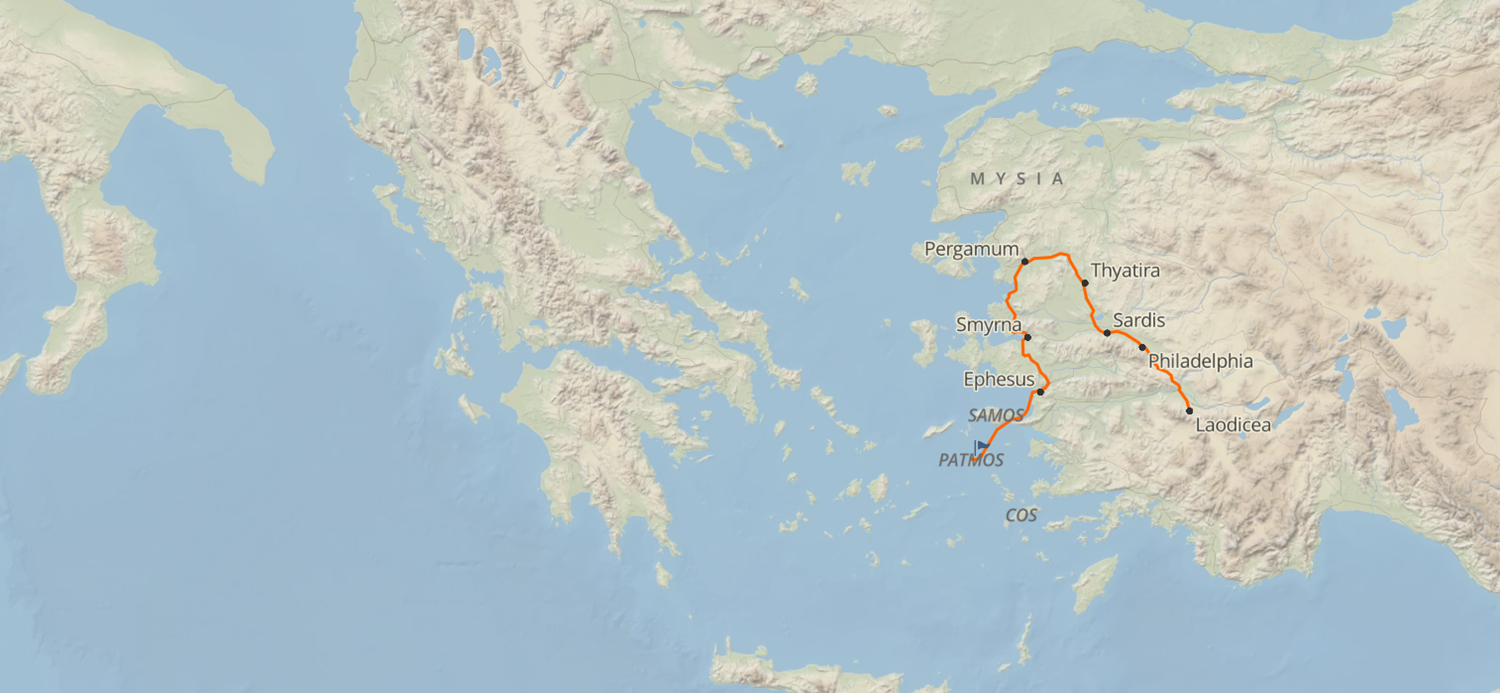 ReviewPersecution & Perseverance
First four churches commended for their faith & perseverance in tribulation
ReviewEphesus – Revelation 1:1-7
Commended for deeds, toil, perseverance and their moral & doctrinal integrity
They left their first love resulting in a cold orthodoxy without the warmth of Christian charity
ReviewEphesus – Revelation 1:1-7
Commanded to remember, repent & redo – 
A charge to all Christians & churches of similar nature
ReviewSmyrna – Revelation 1:8-11
Endured much tribulation from pagan society & unbelieving Jews
Encouraged to continue to remain faithful despite circumstances
Those with faith in Jesus have life, not death
An encouragement to all in similar situations
ReviewPergamum: Revelation 2:12-17
Commended for remaining faithful in a difficult place
Condemned for tolerating those who followed the syncretism of false teachers (Balaam & Nicolaitans)
ReviewPergamum: Revelation 2:12-17
Do not fall for false teaching that distorts the gospel by excusing worldliness & sin in the Christian life
ReviewThyatira: Revelation 2:18-29
Commended for increasing deeds of love, faith, service & perseverance 
Condemned for tolerating false teacher & teaching that merged paganism into the Christian life
ReviewThyatira: Revelation 2:18-29
False teachers can make the pursuit of what is worldly seem like a pursuit of godliness. Don’t Fall for It!
The Letter to SardisRevelation 3:1-6
The AddressThe Recipient - Revelation 3:1
A human messenger representing Sardis and delivering the letter to that church
The City of Sardis
33 miles southwest of Thyatira on a plateau 1,500 ft above Hermus valley on King’s highway
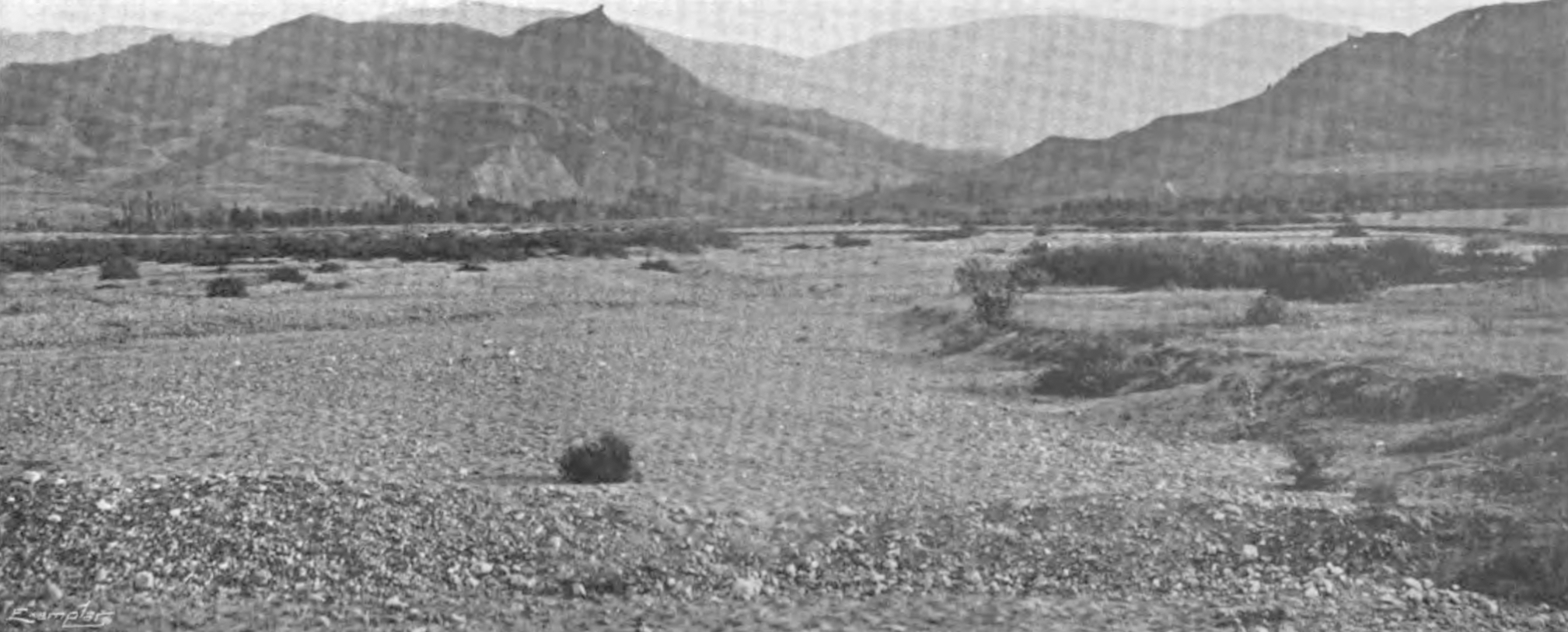 ←Mt Tmolus
Hill of acropolis of Sardis
Hermus Valley
The City of Sardis
With only one approach it was a natural impregnable fortress - It became the capital of Lydian kingdom
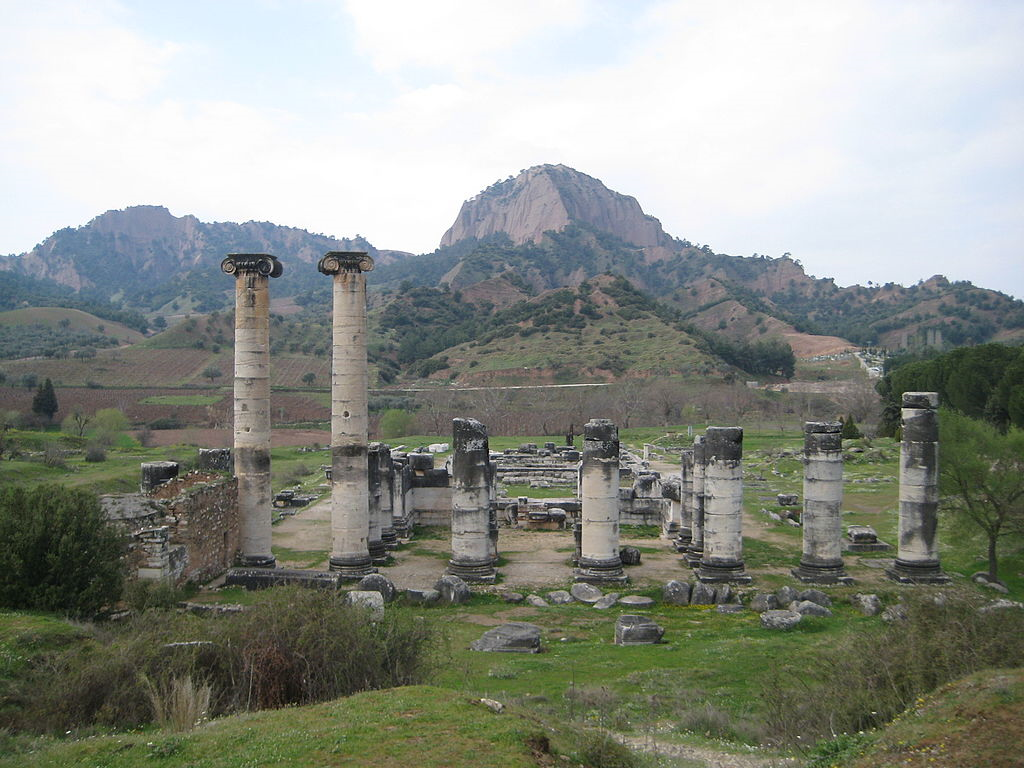 User:Quintucket, CC BY-SA 4.0 <https://creativecommons.org/licenses/by-sa/4.0>, via Wikimedia Commons
The City of Sardis
In 549 B.C. Croesus did not guard the cliffs so Cyrus had them scaled & captured Sardis shocking all
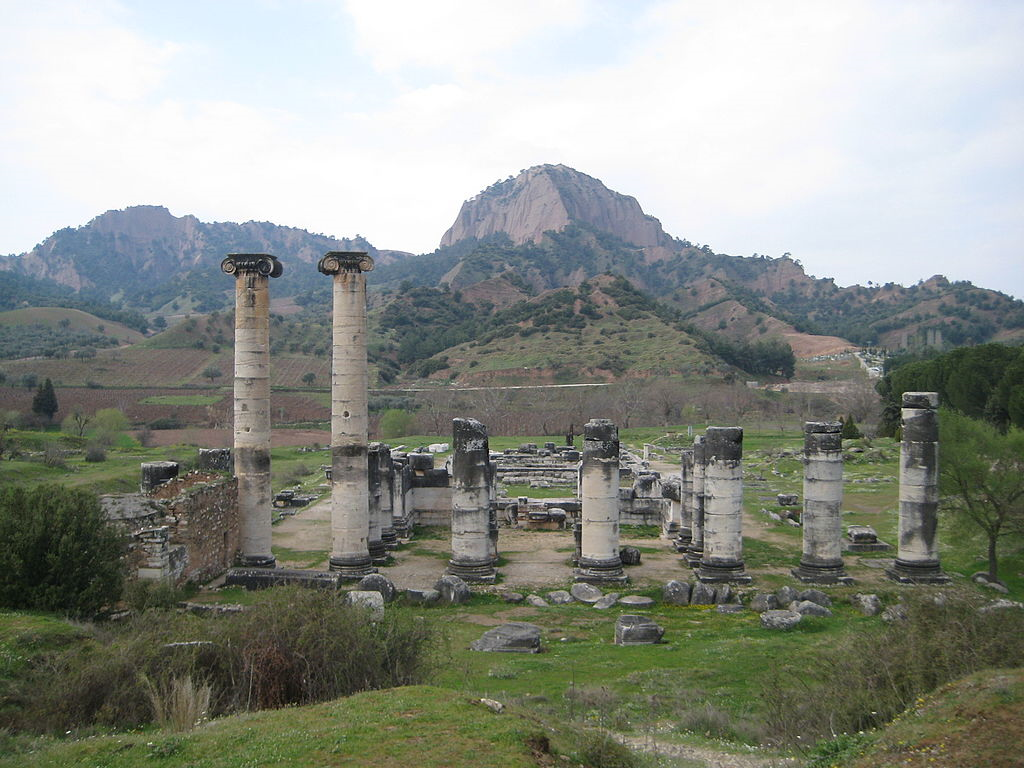 User:Quintucket, CC BY-SA 4.0 <https://creativecommons.org/licenses/by-sa/4.0>, via Wikimedia Commons
The City of Sardis
After an earthquake in 17 A.D. Tiberius rebuilt city and emperor cult developed there
Sardis was wealthy due to trade, agriculture, commerce, jewelry and woolen textiles & fabric dyeing
The City of Sardis
Patron goddess was Cybele (Artemis) with much pagan worship of the force of nature
It had a wealthy & influential Jewish community - church likely planted by converts from Ephesus
The AuthorRevelation 3:1b
Seven Spirits of God (see 1:4) = Holy Spirit (See Isaiah 11:2-5 - Spirit of Yahweh, wisdom, understanding, counsel, strength, knowledge and fear of Yahweh). 
Seven stars = seven churches (Rev. 1:16; 2:1)
The AuthorRevelation 3:1b
City preoccupied with death & restoration of life. 
Jesus gives life through Holy Spirit (John 6:33; Rom. 8:11; Eph. 2:5)
The AssessmentRevelation 3:1c
Jesus is omniscient & knows their past & present condition. 
Their reputation was being spiritually alive. but they were spiritually dead
The evidence of their dead condition is that there is no opposition to them by pagans, Jews or false teachers
The CommandsWake up! – Revelation 3:2
It would seem futile to command the dead to wake up, but Jesus can wake the dead - John 11
The phrase is better translated as “you be watching” - an emphasis on what you do after you are awake
The CommandsWake up! – Revelation 3:2
Given the city’s history, it may be a tacit reference to being watchful lest an enemy surprises & destroys you
The CommandsStrengthen! – Revelation 3:2
Something did remain, so there were a few cells in the corpse barely hanging on to life
Without proper motivation & faith, even many actions & words are worthless exercises before God
The CommandsStrengthen! – Revelation 3:2
Their works were deficient, so God calls them to strengthen them to be firm in a proper attitude & belief
The CommandsRemember! – Revelation 3:3
A call to look back at what they had been given & told in the past
The CommandsKeep it! – Revelation 3:3
Continue with present actions while going back to do again what you were doing in the past
The CommandsRepent! – Revelation 3:3
Change your mind about you are doing that is wrong & proceed in a new direction of what is right
The WarningRevelation 3:3b
If the commands are not heeded, Jesus will return without warning in judgment
The Faithful FewRevelation 3:4
There were a few that were still alive and had not soiled their garments - a life polluted with sin
Their reward was a promise of purity walking in close fellowship with Christ
Promises to the OvercomersRevelation 3:5
The overcomer - all true Christians - receive the same promise of being clothed with purity
The true Christian cannot lose salvation for it comes from God & is kept by Christ - John 6:37-40; 10:27-30
Promises to the OvercomersRevelation 3:5
A litotes? The affirmative expressed by the negative of the contrary statement?  ∴ A promise of security 
The book of life: Phil. 4:3; Rev. 13:8, 17:8, 20:12,15; 21:27 
& Psalm 69:28 is a prayer to blot out unrighteous
Promises to the OvercomersRevelation 3:5
A theological antinomy - two truths in apparent contradiction resolved in the mind of God
A roll of all humanity in which those that do not receive Christ as Savior have their names blotted out?
Promises to the OvercomersRevelation 3:5
Don’t worry if you do not understand - Deut. 29:29; Rom. 11:33-34. 
The true Christian is assured salvation
The Call to AllRevelation 3:6
The principles in the letter apply to all Christians & churches in all places & times
Conclusions
Zombie Christians & churches due to
 Resting on laurels? 
 Dead liturgy? 
 Being worldly?
True Christians are called to remain faithful, keep their garments unsoiled,  & be Christ’s light shining in the dark
Grace Bible Church Glorifying God by Making Disciples of Jesus Christ